Library Workshop for ENGL 428Vince GrazianoEnglish LibrarianSeptember 24, 2019
Workshop Outline
How to find:
Picture books
Young Adult books
Graphic novels
Catalogues
Concordia Library Catalogue (CLUES)
WorldCat:
WorldCat is a worldwide union catalogue created and maintained collectively by more than 10,000 member institutions, including Concordia Libraries. Its resources span thousands of years and include lists of materials from books to recordings to archives.
Documents indexed: Audiovisual Media, Books, Catalogues, Literary Works (poems, short stories, novels, plays, etc)
Search Operators
AND		juvenile AND pictorial
OR			juvenile OR young adult
“ ”			“graphic novels”
*			Canad*
( )			(juvenile OR young adult) 				AND	Canad*
Indexes within Catalogues
Author
Title
Journal Title
Call Number
Subject Heading 
Genre Heading
Created by Library of Congress
It has a sub-division called GENRE/FORM, which is available in WorldCat
GENRE/FORM and GENRE HEADING are crucial to finding literary works of specific genres
GENRE/FORM or GENRE HEADING
Genre Heading in CLUES
Genre/Form in WorldCat
Features many genres, including
Fiction
Picture books
Graphic novels
Young adult
In WorldCat, you can search for more than one genre
For example: picture books and fiction
Help is Available
At the Ask Us Desk
Library website
Literatures in English Subject Guide
Ask a Librarian
E-mail form
Chat with a Librarian
Ask Vince: 
514-848-2424, ext. 7689
vince.graziano@concordia.ca
Office hours: by appointment
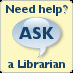